Developing Indicators for Environmental and Policy Change Initiatives
Dana Keener Mast, Ph.D.
ICF International

American Evaluation Association
October 26, 2012  |  Minneapolis, MN
Environmental and policy change strategies are prevention strategies that aim to improve policies, systems, and environments to promote health
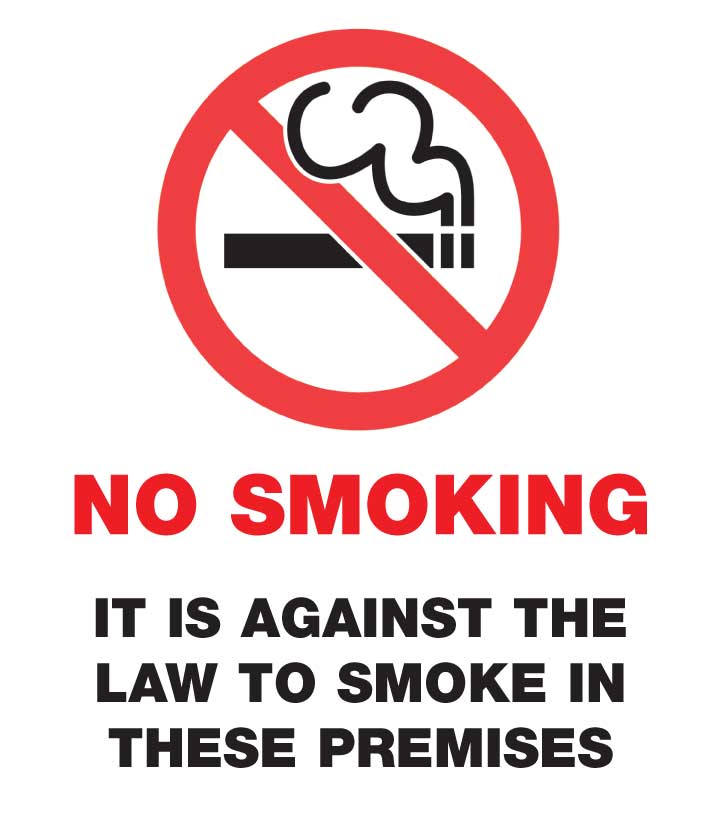 Video
Frieden’s Health Impact Pyramid
Traditional Program Evaluation
Logic Model
More Complex
Logic Model
Indicators: Defined
Indicators are approximations of a phenomenon of interest
What’s Ahead
Community Transformation Grant Context Scan 
Reid Hogan-Yarbro

Indicators for the Convergence Partnership
Kari Cruz
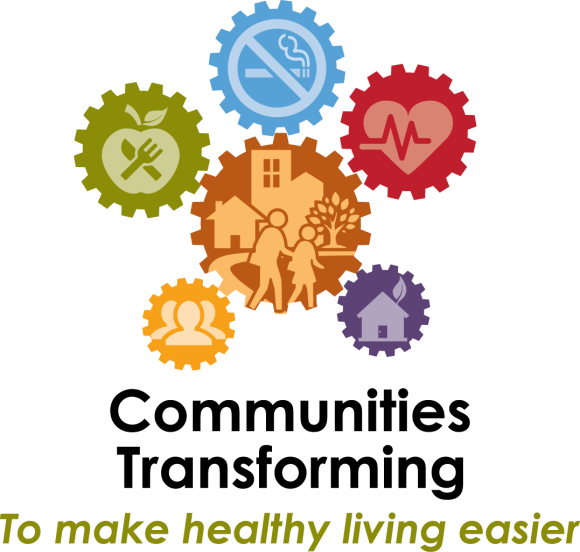 CTG Context ScanMethods of Identifying Factors of Obesity
October 26, 2012

Reid Hogan-Yarbro, JD
Cathy Lesesne, PhD
Jakub Kakietek, PhD
Robin Soler, PhD, CDC Division of Community Health
Acknowledgments
This project was supported in part by a contract with the Centers for Disease Control and Prevention (# 200-2011-F-42029). Portions of this project’s work involve the Community Transformation Grant initiative supported by CDC funding. However, the findings and conclusions are those of the authors and do not necessarily represent the official position of the Centers for Disease Control and Prevention.
Context Scan Background
Purpose
Assess the affects of the policy and environment context and activities on the implementation of CTG in ten selected communities
Develop a theory-based, empirically-informed, and expert-vetted policy and environment data collection tool
Collect longitudinal community and policy/environment contextual data

Focus Area
Obesity
Plan of Activities
Complete literature review to identify factors, tools and data sources
Collaborate with experts to select factors
Develop the data collection tool 
Perform data collection, review of records, and site visits to populate the Context Scan database
Conduct analysis to report longitudinal changes
Context Scan Study Questions
What is the policy context related to obesity in the selected CTG communities at the municipality, county, state, and federal levels?
What is the environmental context related to obesity in the selected CTG communities?
How do the policy/environmental context factors change over time? How do they vary by population characteristics, i.e., race, ethnicity, and socioeconomic status? 
What key aspects of the environmental and policy context show evidence of facilitating and/or inhibiting positive change in the selected CTG communities? 
Is there a relationship between baseline policy/environmental context factors and achievement of CTIP objectives?
Literature Review
Review of literature related to obesity
Peer reviewed journals
“Gray literature”: reports, white papers, guidelines, professional (non-peer reviewed) literature
Review of 3,781 abstracts
171 full articles

Literature categories
Policy-Environment Status
Geographic Jurisdiction
Obesity focus
Literature Review: Factors Affecting Obesity
Focus Area: Obesity
Includes Nutrition, Physical Activity, Social Context and Built Environment/Infrastructure
Literature related to obesity and health equity

Broad range of study topics, examples include:
Survey of obesity-related policies in multiple environments
Built environment and public health: the legal framework
Child care center environments
Built environment and obesity in disadvantaged populations
Definitions
Factor: a policy or environmental variable with a demonstrated connection to nutrition, physical activity, or obesity
Measure: a standardized method of quantifying a factor
Domain: a set of factors with similar characteristics that operate within a similar setting
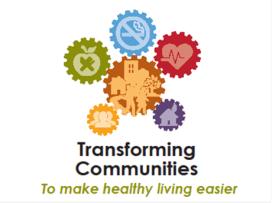 Context Scan Components
10 Awardees
Context Scan Components
Geographic Scope / Geographic Scale
Measures
Analysis
Factors
Data Collection
Measure Criteria
Sampling Decisions
Factors Identified in Literature Review by Domain
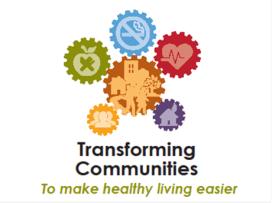 Context Scan: Expert Panel
Purpose: 
Gather expert input on environmental and policy factors with the greatest perceived impact on obesity outcomes
Identify environmental and policy factors that contribute to health disparities
Narrow a list of factors for inclusion in the context scan data collection tool
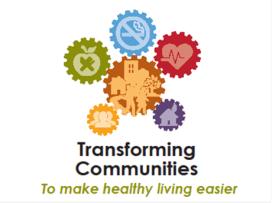 Context Scan: Expert Panel Participants
Engage External Experts:
Over 150 potential experts from literature review
Initial selection of 35 external experts

Engage CDC Subject Matter Experts:
CDC experts with knowledge on areas related to context scan including obesity, nutrition, and physical activity
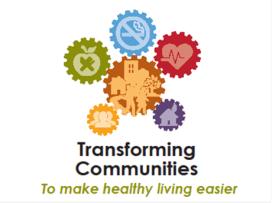 Context Scan: Expert Panel Process
Two part expert panel process
Complete expertise surveys
Participate in online guided discussion

Expertise surveys 
Up to 9 external experts
Various CDC experts

Online guided discussion provides
Structure for experts to share perspectives on potential environmental and policy factors
Opportunity to inform the factors included in the data collection tool
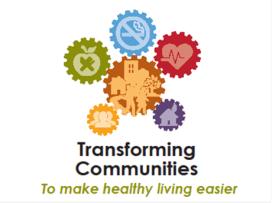 Context Scan: Expertise Surveys
Three unique surveys grouped by domain:
Built Environment, Consumer Nutrition Environment, Physical Environment
Work Environment, Information Environment, Social Environment
Early Childcare Environment, School Environment, Home Environment
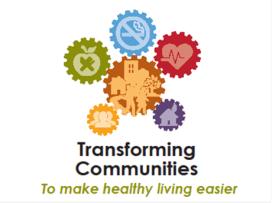 Context Scan: Online Guided Discussion
90 minute exchange among experts on environmental and policy context factors associated with obesity
Results of expertise surveys distributed prior to participation
Forum for experts to discuss factors with greatest perceived impact on obesity outcomes and contribution to health disparities
Broad questions to generate discussion with probing questions to narrow debate and create consensus
Final snap poll question on whether each factor should be included in the context scan
Consultation with CDC Subject Matter Experts
Final list of factors to include in the context scan decided by project team and CDC
Built Environment
Consumer Nutrition Environment
Early Childcare Environment
Information Environment
Physical Environment
School Environment Factors
Social Environment
Work Environment
Next Steps
Select appropriate measures for each factor in the data collection tool
Identify existing secondary data sources
Create protocols for primary data collection in the absence of existing data
Collect data annually
Conduct longitudinal analysis on facilitating and negating factors of CTG implementation
Thank You
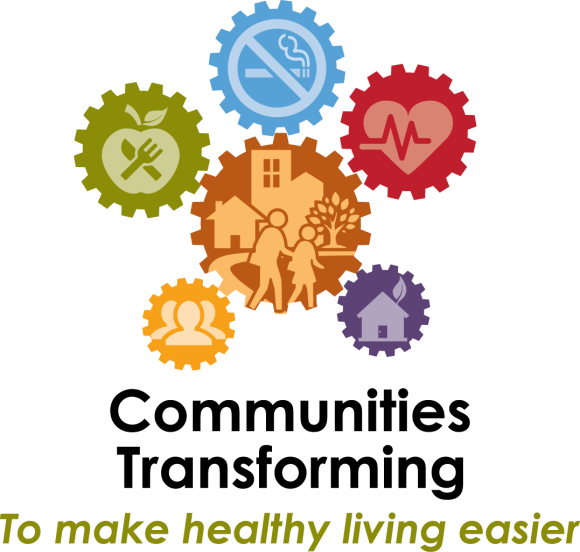 Convergence Partnership Indicators
Kari Cruz, MPH
Dana Keener Mast, Ph.D.
ICF International

American Evaluation Association
October 26, 2012  |  Minneapolis, MN
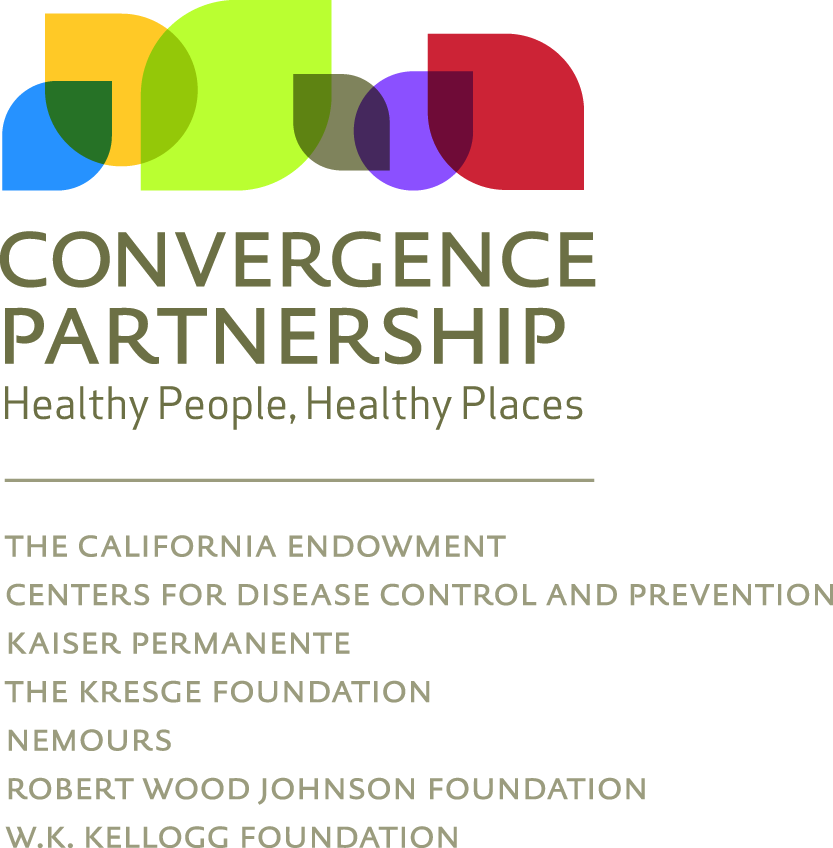 Vision Statement
The Convergence Partnership envisions a nation in which every community fosters health, prosperity, and well being for all, by promoting:

equity as the means to ensure that everyone has the opportunity to participate and prosper;

policies and practices that create conditions that sustain healthy people and healthy places; and

connections among people across multiple fields and sectors that catalyze and accelerate the work.
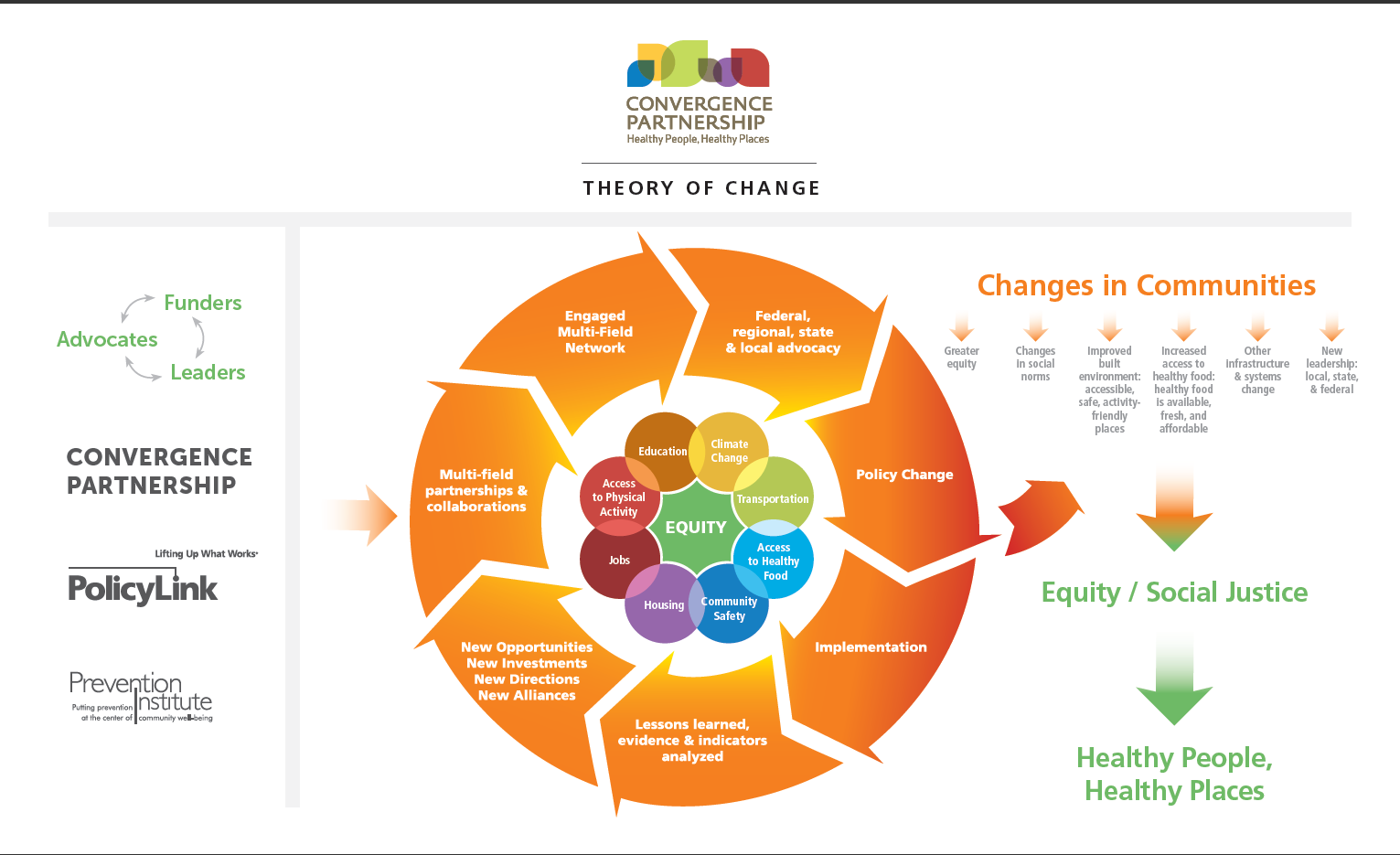 Theory of Change
Occur at multiple levels
National
Regional

Articulates the partnerships pathway to change
Indicator Development Process
Reviewed documents
Consulted program staff and partners
Reviewed previous evaluation work
Drafted list of indicators
Vetted with program staff and partners
Revised and refined multiple times
Indicators: Multi-field Partnerships and Collaboration
Partners share a common vision to promote healthy people and healthy places
Members of the partnership represent diverse fields/sectors, geographies, communities of color and/or socioeconomic groups
Equity is an explicit goal of the partnership
Partners pool resources to invest in joint initiatives that promote healthy people and healthy places
Subsets of partners work together on projects to promote healthy people and healthy places
Partners engage and collaborate with a broader network of individuals and institutions to spread convergence priorities and promote synergistic action
Indicators: Policy and Program Change
Policies and programs promote health, environment, and the economy (triple-bottom line benefits)
Policies and programs promote equity
Policies and programs progress through administrative, legislative, executive phases
Policies and programs are enacted
Policies and programs influence other equity and policy issues
Priority Outcome Domains
Intellectual capital
New/improved multi-field partnerships
Changes in institutional/philanthropic practice
Leveraged resources
New/improved policies and programs